Функция и ее свойства
Обощающий урок 9 класс
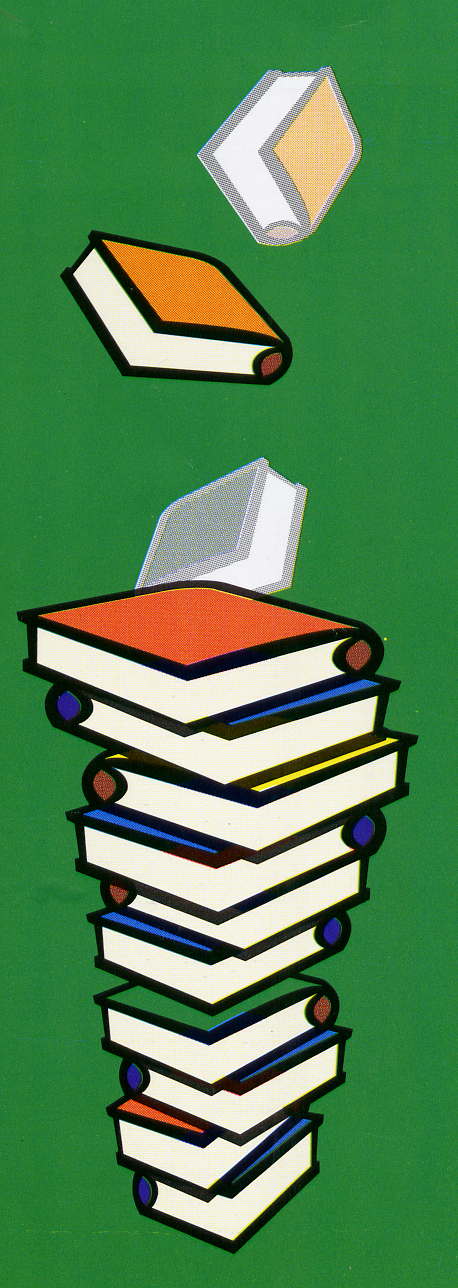 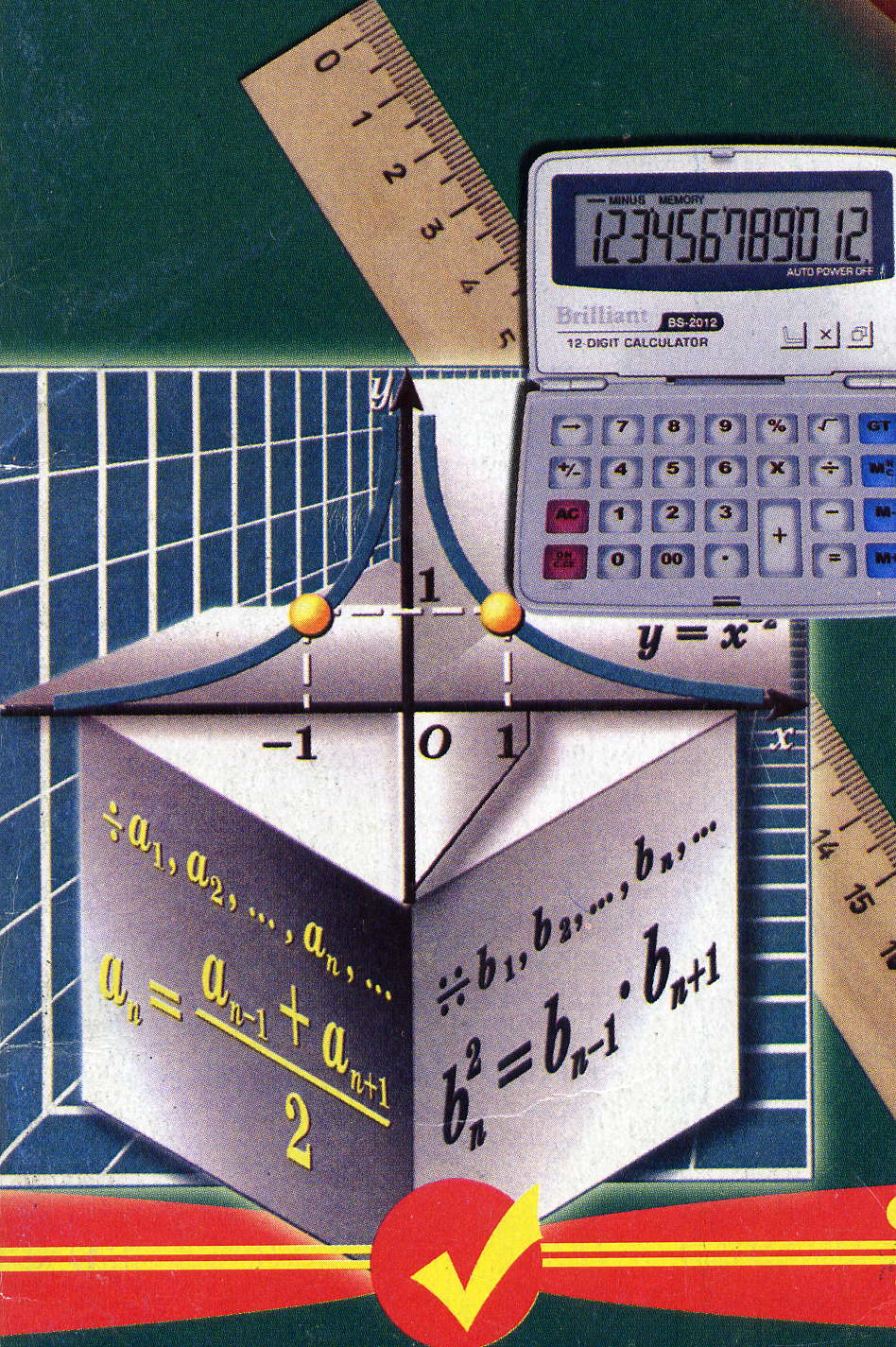 Подготовила учитель математики ГБОУ СОШ №476 Фомина Ирина Львовна
Определение функции.
Функция –
 одно из важнейших
математических понятий
Функцией                      называют такую зависимость переменной у от переменной х, 
при которой 
каждому значению переменной х соответствует  единственное значение переменной  у
Функция
Переменную 
x 
называют 
независимой  переменной , 
     или
    аргументом
Переменную
 у 
называют 
зависимой переменной 

Говорят также,  что
     переменная  у 
     является функцией от переменной  х
у
D(y)  и  E(y) функции
Все значения

независимой переменной 
 х 
образуют 
область
определения функции – D(y)
Все значения ,

 которые принимает

 зависимая переменная
 у
образуют 
область значений 
функции – E(y)
Способы задания функций
1.   Аналитический (формулой)

2.   Графический

3.   Табличный

4.  Описательный
1.  y=2x-5;
     
    
2.    
     
 3.    

                                            
4.    Функция на [-2; -1]          возрастает, 
	на [0; 4] убывает, 
	на [-1; 0] равна 5.
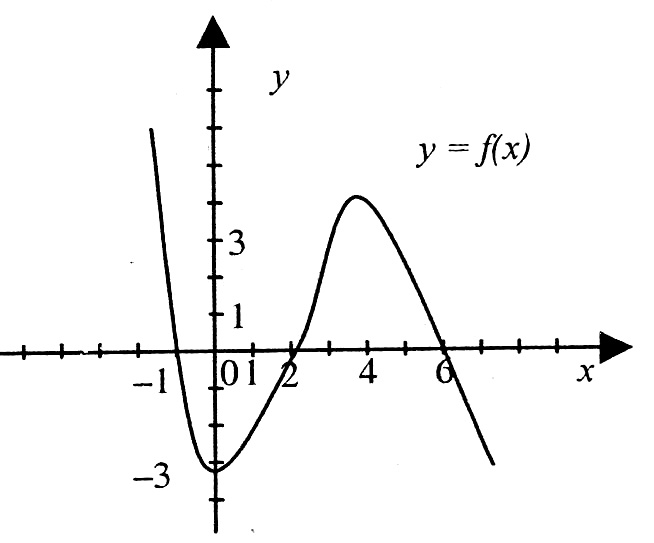 Область определения функции, заданной формулой
Областью определения функцией, заданной формулой, называется множество всех значений х (аргумента), при которых эта формула имеет смысл
y=1/f(х)
у= √f(х)
y=f(х)

f(х)-многочлен
Найти D(y)  и  E(y) функции:
x Є R
y Є R
y = 3x-5


y = -2x/3


y = 3/2x


y = √1-2x
x Є R
y Є R
x Є (-∞;0)U(0; ∞)
уЄ (-∞;0)U(0; ∞)
x Є (-∞;0,5]
y Є [0; ∞)
График функции
Графиком функции 
называют множество всех точек координатной плоскости, 
абсциссы которых  равны значениям аргумента, 
а ординаты- соответствующим значениям функции.
Определите какие из кривых являются графиками функций
да
y
да
y
нет
y
x
x
x
Рис.1
Рис.2
Рис. 3
Свойства функций
1. Чётность:
Свойство графика
Функция называется  чётной если: 
для любого х из D(y) выполняется условие   f(x)= f(-x),
D(y) симметрична относительно 0
График чётной функции 
симметричен относительно 
оси ординат.
y
0
х
Свойства функций
2. Нечётность
Свойство графика
Функция называется 
нечётной   если
для любого х из D(y) выполняется условие   
  f(-x)= -f(x)

D(y) симметрична     относительно 0,
График нечётной функции 
симметричен относительно начала координат.
y
0
х
Свойства функций
3.Монотонность
Свойство графика
Функция возрастает
[или убывает] на промежутке  I, если для любого х Є I выполняется  условие :
при х1>х2     f(х1)>f(х2)  

[при х1>х2     f(х1)<f(х2)]
y
0
х
Свойства функций
4.Знакопостоянство
Свойство графика
Промежутки, на которых функция сохраняет постоянный знак, называются промежутками знакопостоянства
y
+
+
0
-
-
-
х
у
y
4
График функции
E(y)
3
0
7
х
-2
D(y)
Функция у:
Область определения – D(y)= [ - 4; 8].
Область значений – E(y)= [- 2; 5].
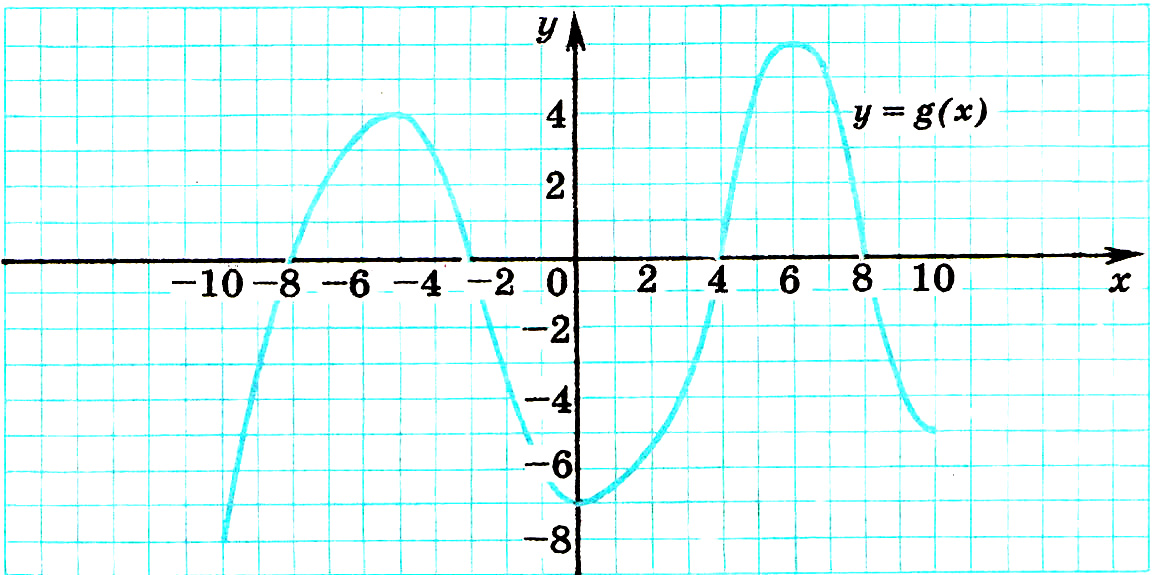 Область определения?                                              
Область значений? 
Нули функции? 
Точки пересечения с осями? 
Промежутки знакопостоянства?
6. Промежутки возрастания?
7. Промежутки убывания? 
8. Наибольшее значение функции?   
9.  Наименьшее значение функции?
Домашнее задание
Повторить все свойства функции и подготовить презентации по степенной функции по группам
Всем, подготовившим презентации к данному уроку оценка «5»
Спасибо за внимание, 
урок окончен!